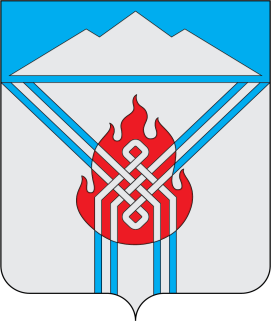 Финансовое управление
администрации города Ак-Довурак
БЮДЖЕТ ДЛЯ ГРАЖДАН
Подготовлен на основе проекта Решения Хурала представителей г.Ак-Довурак
«О бюджете городского округа город Ак-Довурак Республики Тыва
на 2024 и плановый 2025-2026 годов»
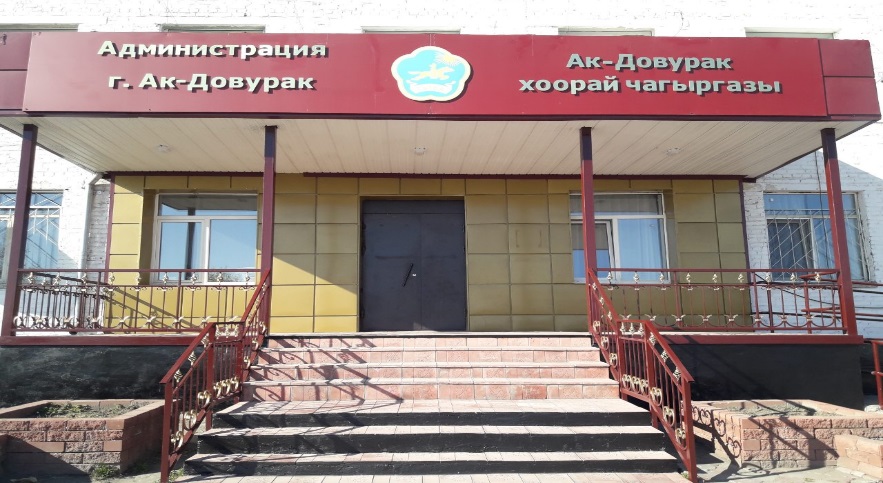 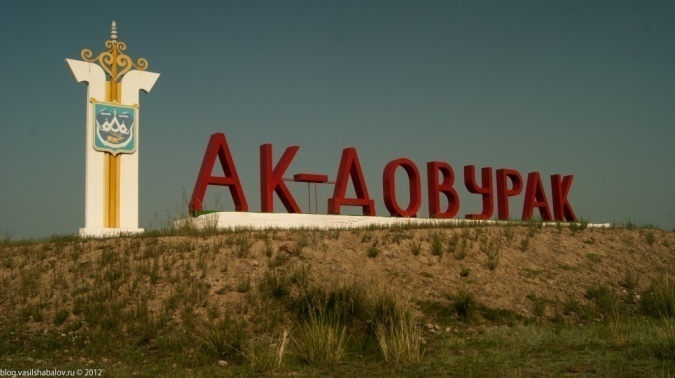 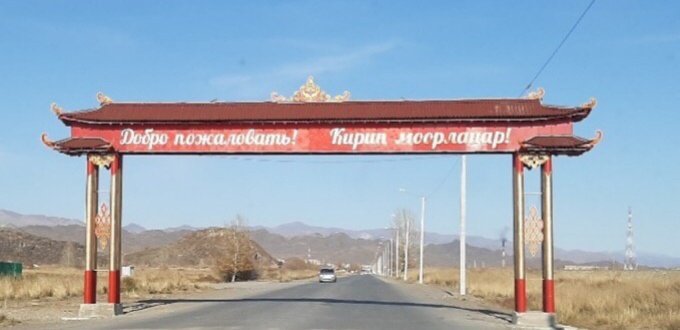 Бюджет для граждан, Ак-Довурак 2023
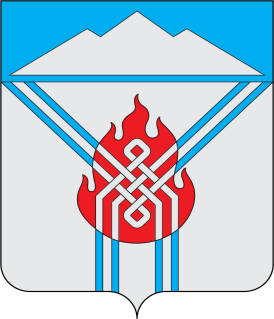 Финансовое управление
администрации города Ак-Довурак
Перед вами информационный материал - «БЮДЖЕТ ДЛЯ ГРАЖДАН», который познакомит Вас с основными параметрами бюджета города
 Ак-Довурак на 2024 - 2026 годы.
Представленная в доступной и понятной форме информация предназначена для широкого круга пользователей и обеспечивает реализацию принципов прозрачности, открытости и обеспечения полного и доступного информирования граждан о бюджете города Ак-Довурак Республики Тыва.
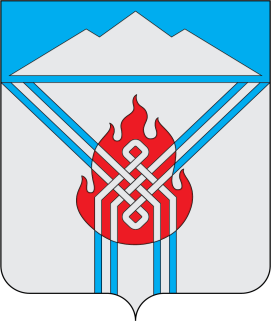 Финансовое управление
администрации города Ак-Довурак
Основные термины и понятия
БЮДЖЕТ - форма образования и расходования денежных средств, предназначенных для финансового обеспечения задач и функций местного самоуправления
БЕЗВОЗМЕЗДНЫЕ ПОСТУПЛЕНИЯ - поступающие в бюджет денежные средства на безвозвратной и безвозмездной основе в виде дотаций, субсидий, субвенций из других бюджетов бюджетной системы Российской Федерации, а также перечисления от физических и юридических лиц 
БЮДЖЕТНЫЕ АССИГНОВАНИЯ - предельные объемы денежных средств, предусмотренных в
соответствующем финансовом году для исполнения бюджетных обязательств
БЮДЖЕТНЫЕ ОБЯЗАТЕЛЬСТВА — расходные обязательства, подлежащие исполнению в
соответствующем финансовом году
ДОХОДЫ БЮДЖЕТА - поступающие в бюджет денежные средства
РАСХОДЫ БЮДЖЕТА – выплачиваемые из бюджета денежные средства
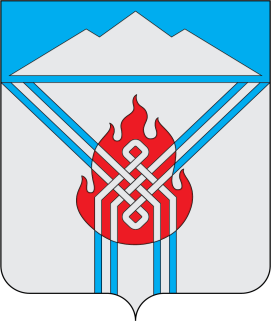 Финансовое управление
администрации города Ак-Довурак
Основные термины и понятия
НАЛОГОВЫЕ ДОХОДЫ - доходы от предусмотренных законодательством 
Российской Федерации о налогах и сборах федеральных налогов и сборов, в том числе от налогов, предусмотренных специальными налоговыми режимами, региональных и местных налогов, а также пеней и штрафов по ним
НЕНАЛОГОВЫЕ ДОХОДЫ - платежи которые классифицируются по характеру их поступления в бюджет и включают в себя возмездные операции от прямого предоставления государством разных видов услуг, а также некоторые безвозмездные платежи в виде штрафов или иных санкций за нарушение законодательства
ДОТАЦИИ - межбюджетные трансферты, предоставляемые на безвозмездной и безвозвратной основе без установления направлений и (или) условий их использования
СУБВЕНЦИИ - предоставляются на финансирование «переданных» другим публичноправовым образованиям полномочий
СУБСИДИИ - предоставляются на условиях долевого софинансирования расходов других бюджетов
ДЕФИЦИТ БЮДЖЕТА - превышение расходов бюджета над его доходами
ПРОФИЦИТ БЮДЖЕТА - превышение доходов бюджета над его расходами
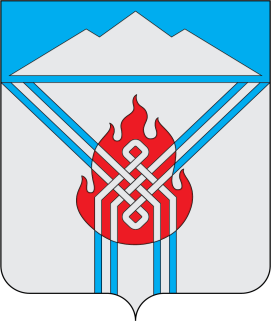 Финансовое управление
администрации города Ак-Довурак
Бюджетная система
Бюджет государства и бюджеты 
входящих в него регионов и 
муниципальных образований 
взаимосвязаны и образуют единую бюджетную систему.  
В РОССИЙСКОЙ ФЕДЕРАЦИИ СЛОЖИЛАСЬ ТРЕХУРОВНЕВАЯ  БЮДЖЕТНАЯ 
СИСТЕМА
ФЕДЕРАЛЬНЫЙ БЮДЖЕТ РФ
Бюджеты государственных внебюджетных фондов
Консолидированный бюджет РФ 
(свод бюджетов)
БЮДЖЕТЫ СУБЪЕКТОВ РФ
Консолидированный бюджет  субъекта РФ (свод бюджетов)
Пенсионный фонд РФ
БЮДЖЕТЫ МУНИЦИПАЛЬНЫХ ОБРАЗОВАНИЙ 
(МЕСТНЫЙ БЮДЖЕТ)
Фонд социального страхования РФ
фонд обязательного медицинского страхования РФ
Бюджеты сельских поселений (сумонов)
Бюджеты городских округов
Бюджеты районов (кожуунов)
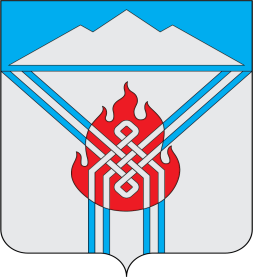 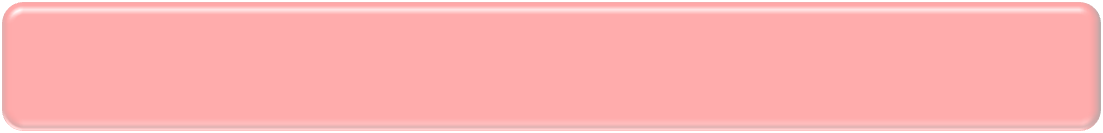 Бюджет – это план доходов и расходов на определенный период
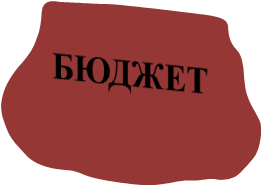 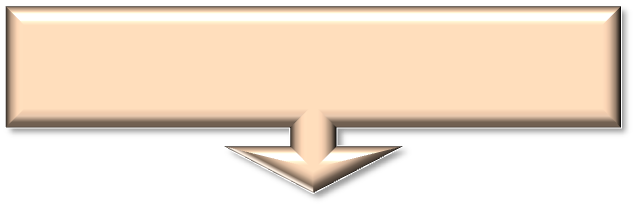 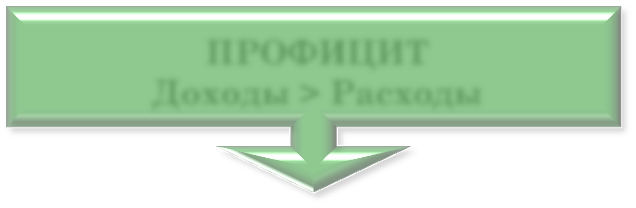 ДЕФИЦИТ
Расходы > Доходы
ПРОФИЦИТ
Доходы > Расходы
Финансовое управление
администрации города Ак-Довурак
Основные понятия
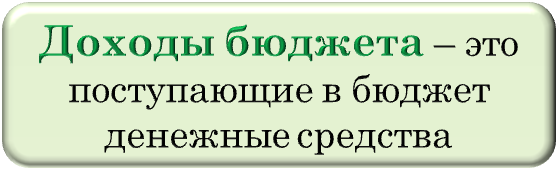 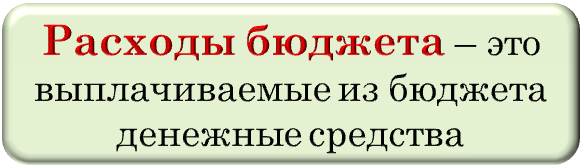 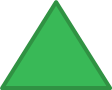 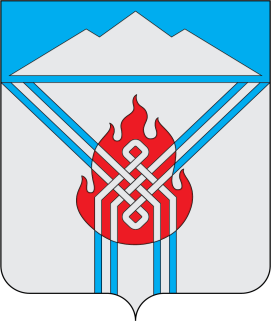 Финансовое управление
администрации города Ак-Довурак
Проект бюджета
Проект  городского бюджета составляется и утверждается на очередной финансовый  год.
Составление проекта городского  бюджета основывается на:
Прогнозе социально-экономического развития города 
Ак-Довурак
Бюджетном послании Главы Правительства Республики Тыва
Послание Президента Российской Федерации
Муниципальных программах города 
Ак-Довурак
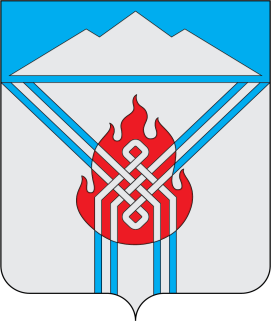 Финансовое управление
администрации города Ак-Довурак
Бюджетный процесс
Составление проекта бюджета
Рассмотрение и утверждение бюджета
Исполнение бюджета
Составление, внешняя проверка, рассмотрение и утверждение бюджетной отчётности
Государственный (муниципальный) финансовый контроль
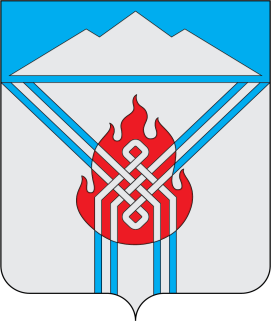 Финансовое управление
администрации города Ак-Довурак
Участие  граждан в бюджетном процессе
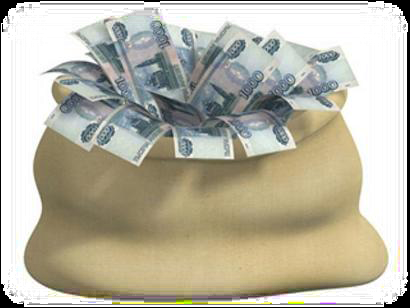 БЮДЖЕТ
КАК ПОЛУЧАТЕЛЬ СОЦИАЛЬНЫХ ГАРАНТИЙ
(расходная часть бюджета)
Образование
Здравоохранение
Зарплата
Соц. выплаты
Другие цели
КАК  НАЛОГОПЛАТЕЛЬЩИК
(уплата налогов в доходную часть бюджета)
ПУБЛИЧНЫЕ СЛУШАНИЯ 
(возможность граждан принятия участия в составлении и исполнении бюджета)
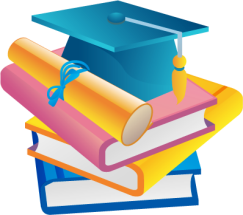 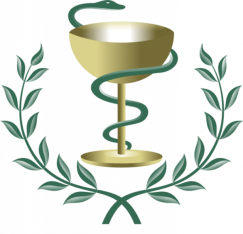 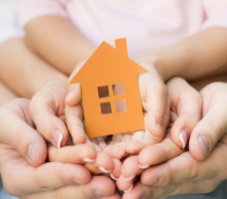 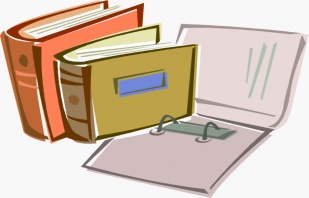 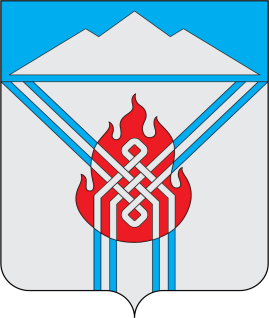 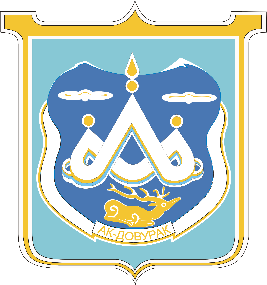 Финансовое управление
администрации города Ак-Довурак
Доходы   бюджета
ДОХОДЫ БЮДЖЕТА- 
это безвозмездные и безвозвратные поступления денежных средств в бюджет.
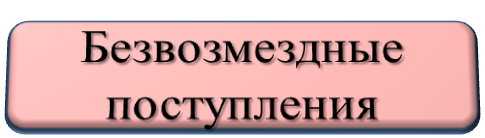 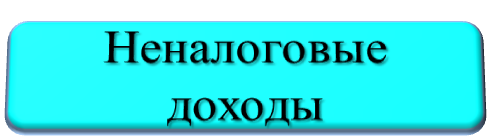 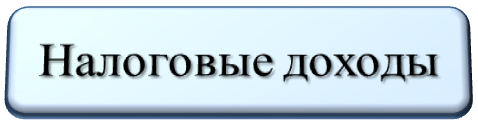 Поступления в бюджет г. Ак-Довурак из бюджета Республики Тыва межбюджетных
трансфертов в виде дотаций,
субсидий, субвенций и иных
межбюджетных трансфертов, а также поступления от
физических и юридических лиц 
(кроме налоговых и
неналоговых доходов)
Поступления от уплаты пошлин, сборов, установленных законодательством РФ, а также штрафов за нарушение законодательства, например:
доходы от использования и продажи муниципального имущества и земли;
штрафные санкции;
иные неналоговые доходы.
Поступления от уплаты
федеральных, региональных и
местных налогов и сборов,
предусмотренных Налоговым
Кодексом Российской
Федерации, законодательством
г. Ак-Довурак, например:
налог на доходы физических лиц;
акцизы;
земельный налог;
налог на имущество физических лиц;
другие налоги.
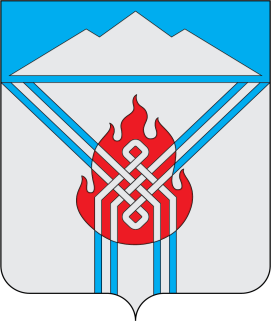 Финансовое управление
администрации города Ак-Довурак
Расходы   бюджета
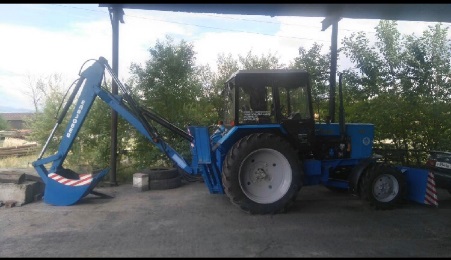 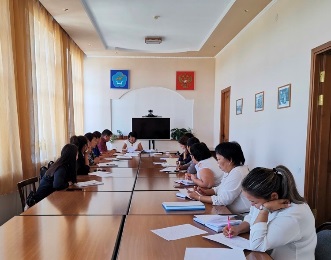 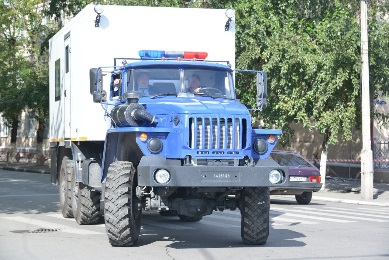 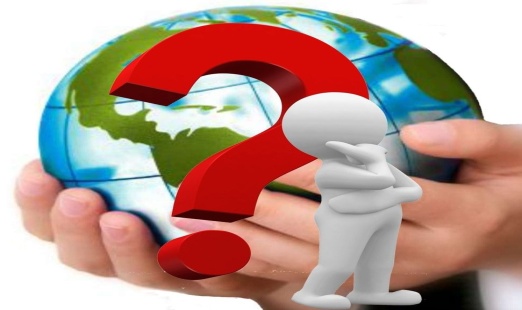 Национальная безопасность и правоохранительная деятельность
Национальная экономика
Общегосударственные вопросы
Жилищно-коммунальное хозяйство
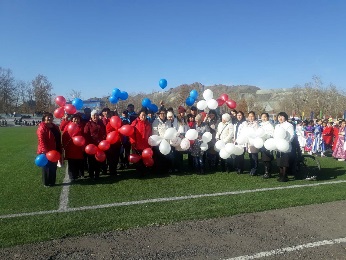 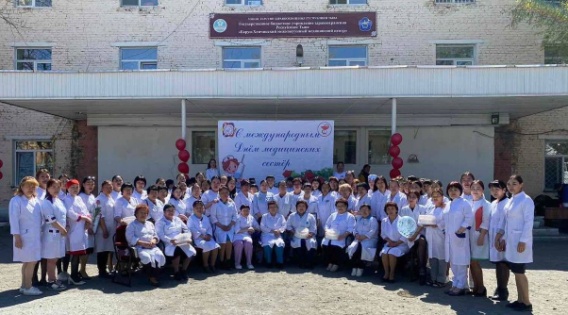 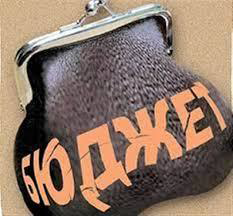 Образование
Здравоохранение
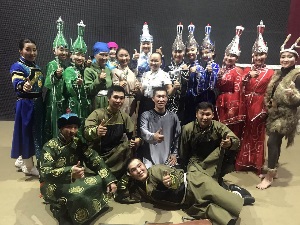 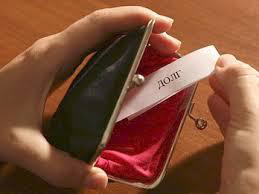 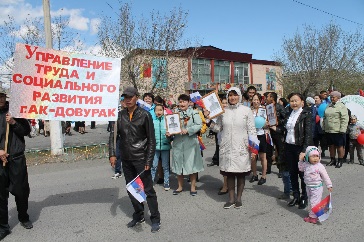 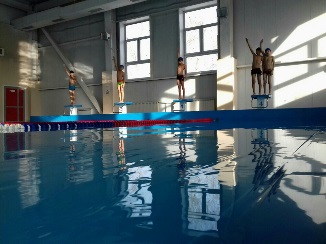 Культура и кинематография
Обслуживание муниципального долга
Социальная политика
Физическая культура и спорт
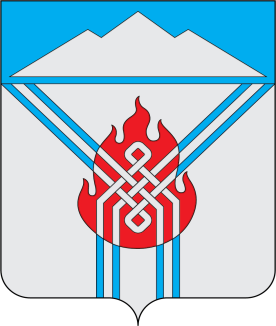 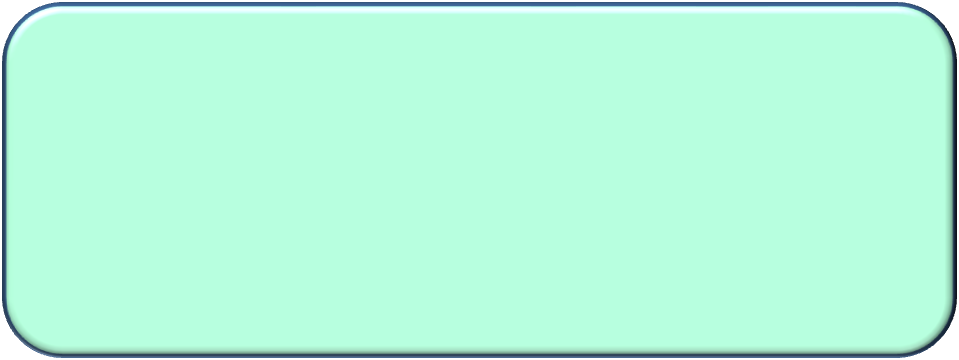 Формирование расходов осуществляется в соответствии с расходными обязательствами, обусловленными установленным законодательством разграничением полномочий, исполнение которых должно происходить в очередном финансовом году за счет средств соответствующих бюджетов.
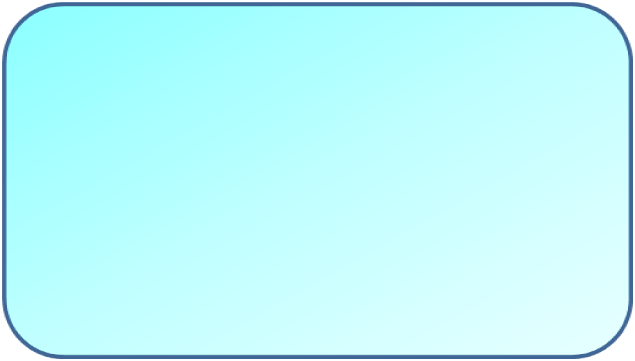 Принципы формирования расходов бюджета:
•по разделам;
•по ведомствам;
•по муниципальным программам.
Финансовое управление
администрации города Ак-Довурак
Расходы   бюджета
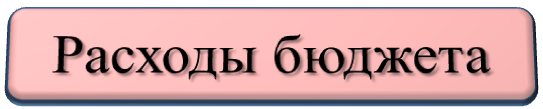 Муниципальная программа –  это документ, определяющий:
- цели и задачи государственной политики в определенной сфере;
- способы их достижения;
- примерные объемы используемых финансовых ресурсов.
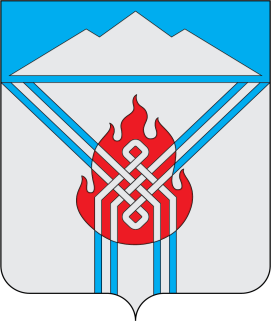 Финансовое управление
администрации города Ак-Довурак
Бюджет 
города Ак-Довурак 
на 2024 год
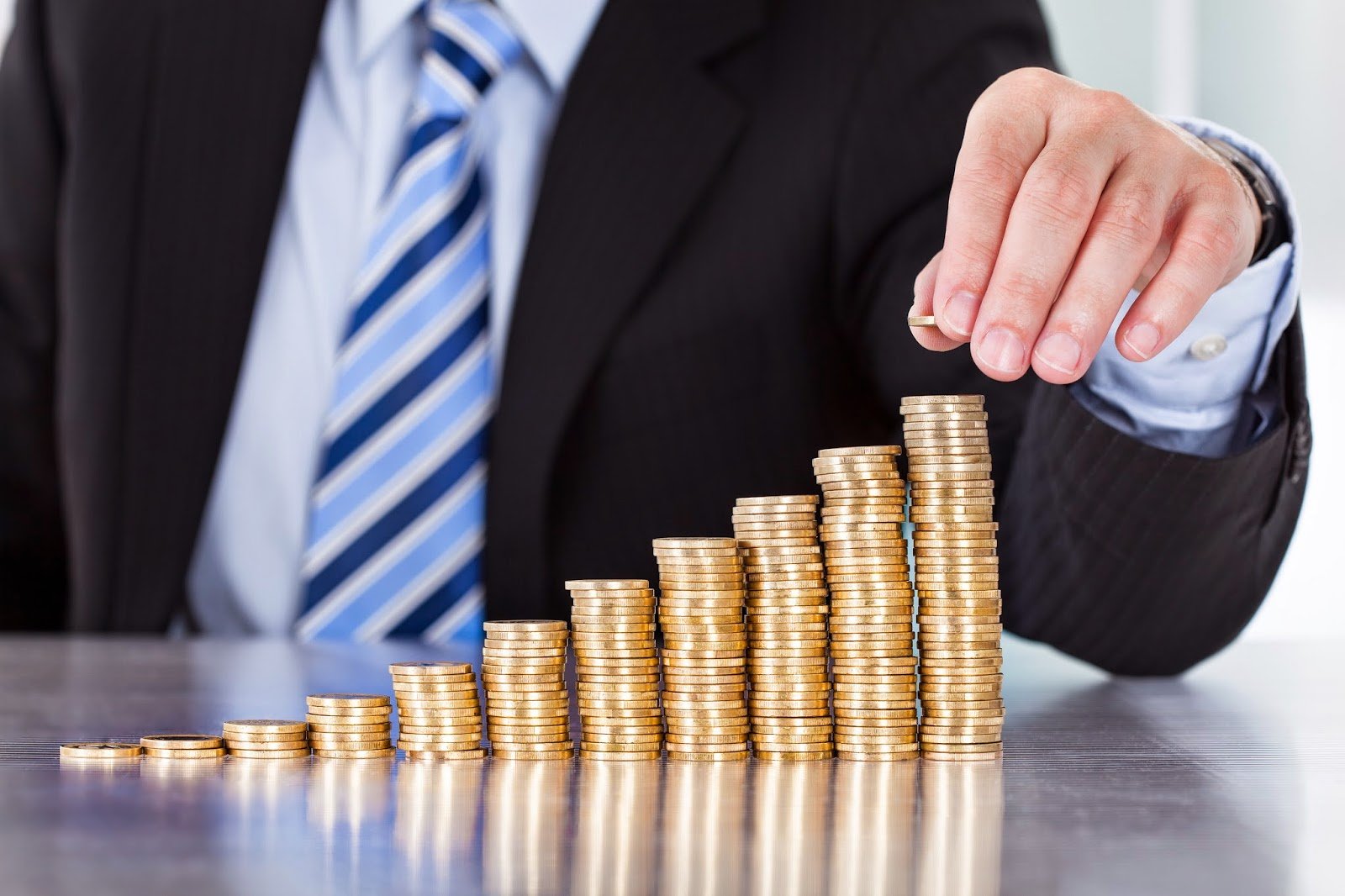 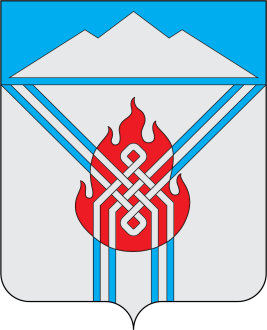 Основные социально- экономические показатели г.Ак-Довурак
Финансовое управление
администрации города Ак-Довурак
Численность населения города (чел)
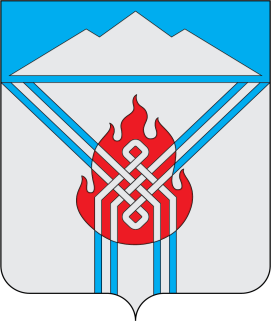 Финансовое управление
администрации города Ак-Довурак
Основные характеристики
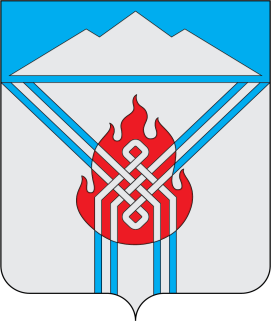 Финансовое управление
администрации города Ак-Довурак
Структура доходов бюджета
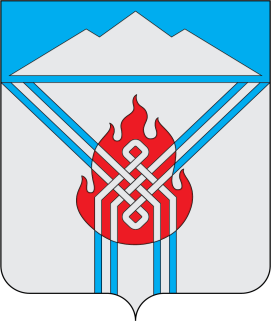 Финансовое управление
администрации города Ак-Довурак
Структура собственных доходов бюджета
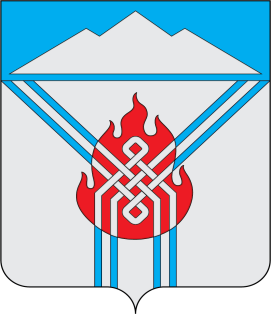 Финансовое управление
администрации города Ак-Довурак
Структура финансовой помощи
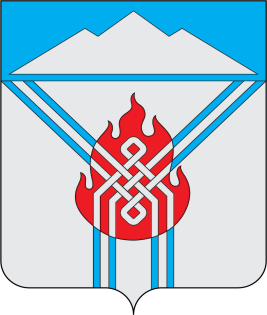 Финансовое управление
администрации города Ак-Довурак
Структура расходов
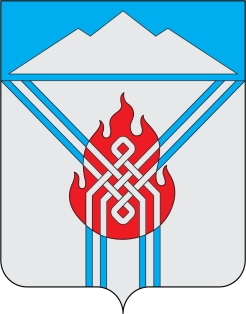 Финансовое управление
администрации города Ак-Довурак
Муниципальные программы
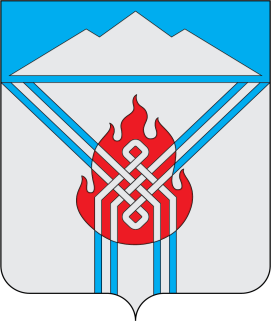 Финансовое управление
администрации города Ак-Довурак
Публичные слушания
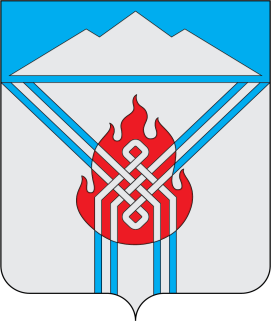 Финансовое управление
администрации города Ак-Довурак
Брошюра подготовлена на основании проекта Решения Хурала представителей г.Ак-Довурак
«О Бюджете городского округа город Ак-Довурак Республики Тыва
на 2024 и плановый 2025-2026 годов 
Материалы подготовлены Финансовым управлением г. Ак-Довурак. Использованы фотографии, размещенные на официальных информационных сайтах Республики Тыва.
Руководитель проекта
Начальник Финансового управления
Сарыглар А. А.
Над брошюрой работали
сотрудники Финансового управления
администрации г. Ак-Довруак
СПАСИБО ЗА 
ВНИМАНИЕ!